一次函数的面积问题
板块一：由函数图像求面积
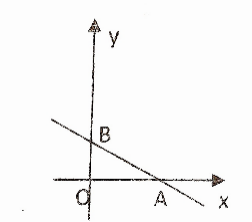 板块一：由函数图像求面积
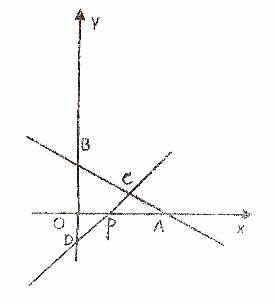 板块一：由函数图像求面积
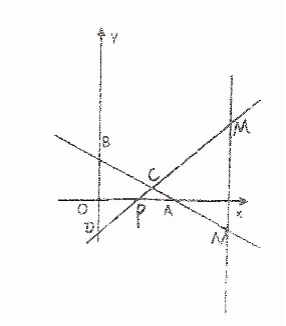 板块一：由函数图像求面积
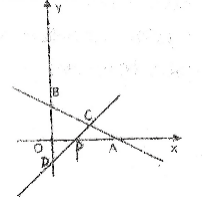 板块一：由函数图像求面积
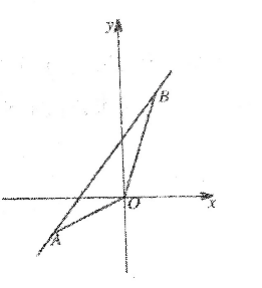 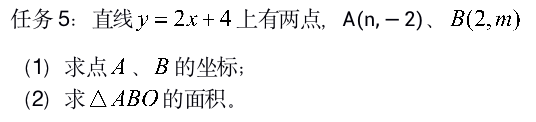 板块二：设未知数表示点的坐标，渗透分类讨论思想
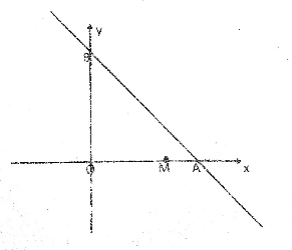 板块三：匹配练习
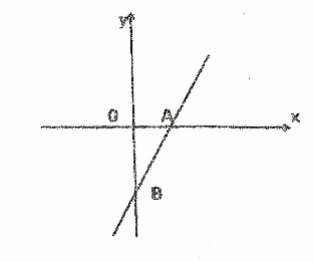 板块三：匹配练习
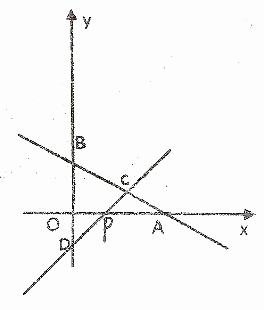 板块三：匹配练习
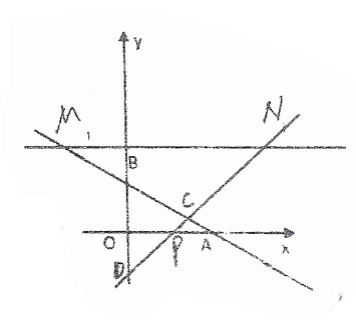 板块三：匹配练习
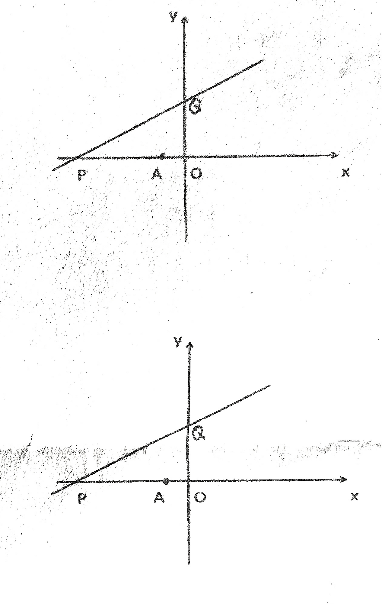